Тема «Використання графічного планшета на уроках  математики»
Оксана Якименко
Викладач математики
ДНЗ «РЦПО інноваційних технологій будівництва і промисловості»
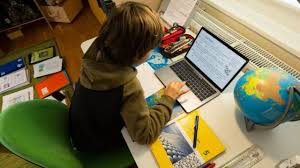 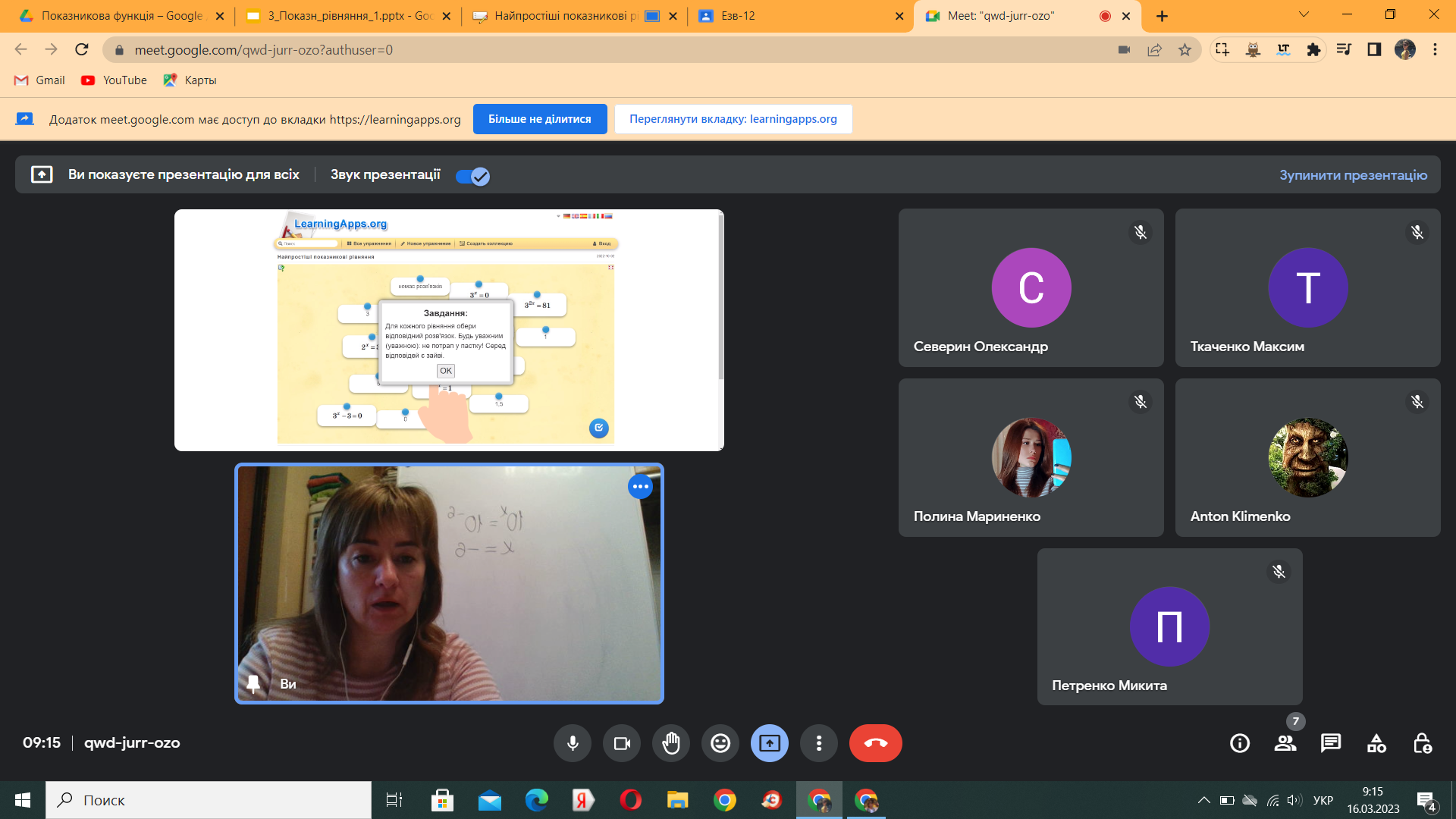 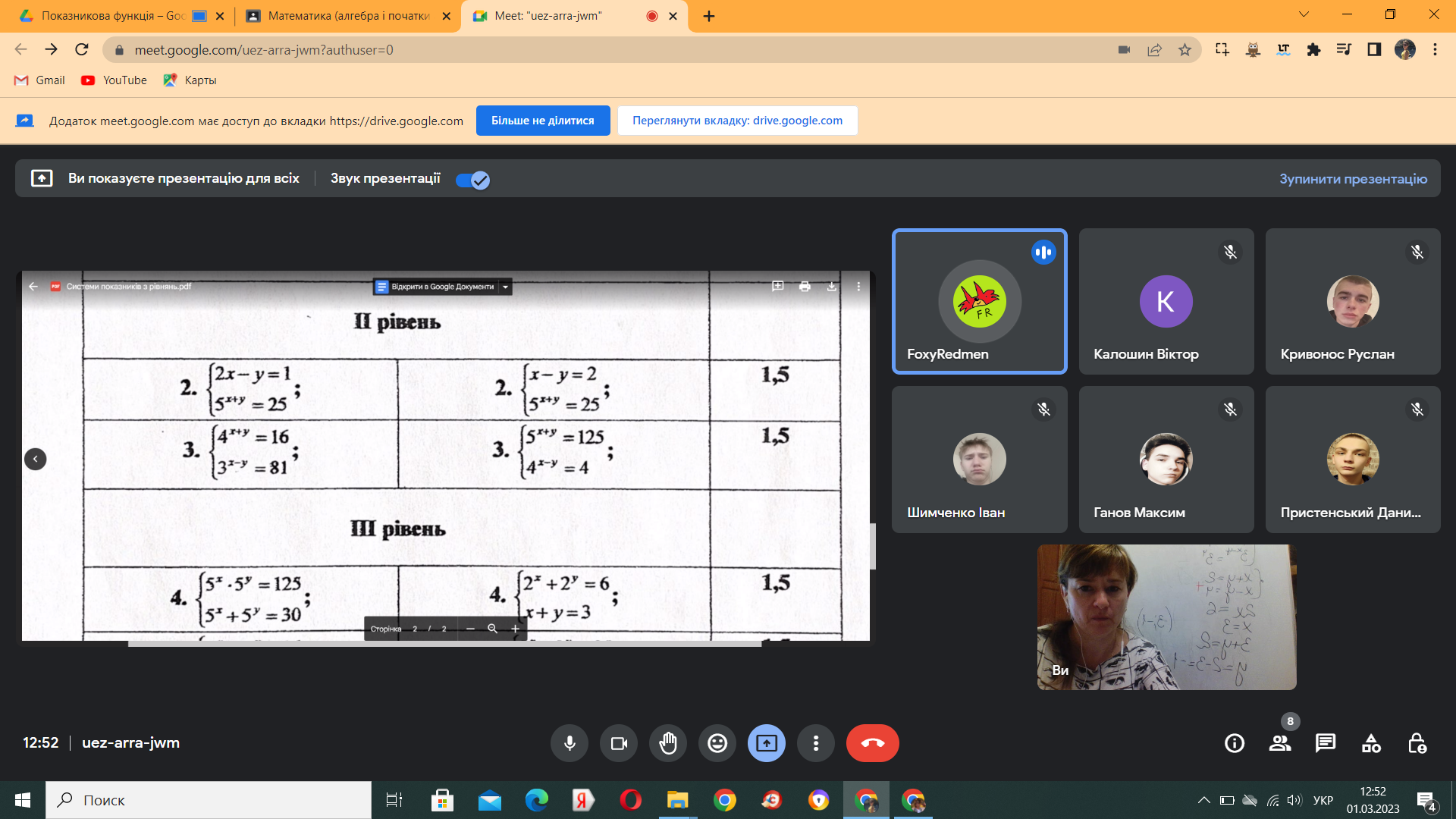 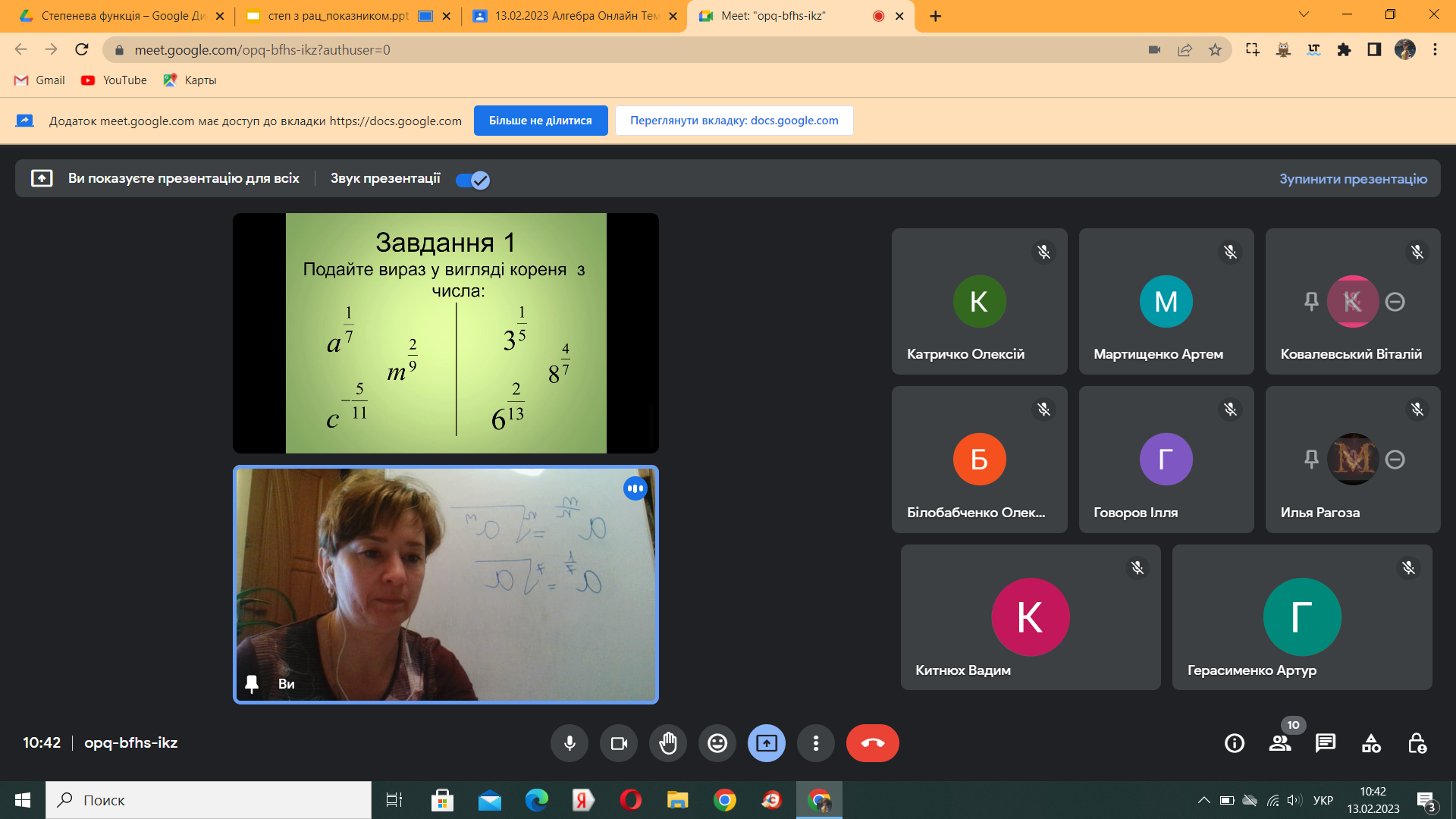 Графічний  планшет XP-Pen Deco 01 V2 Black
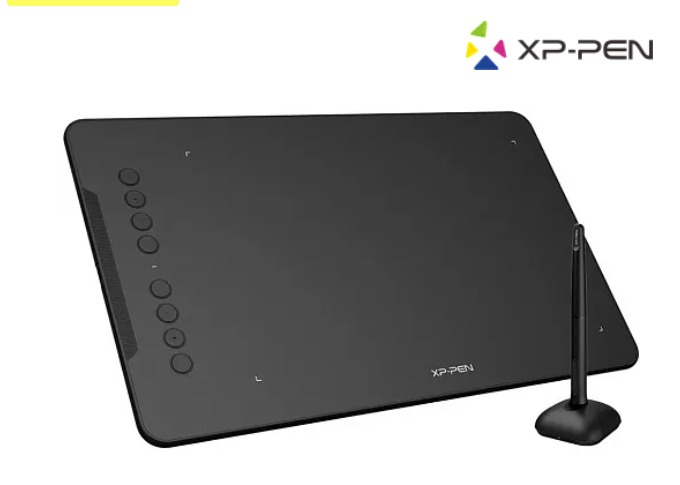 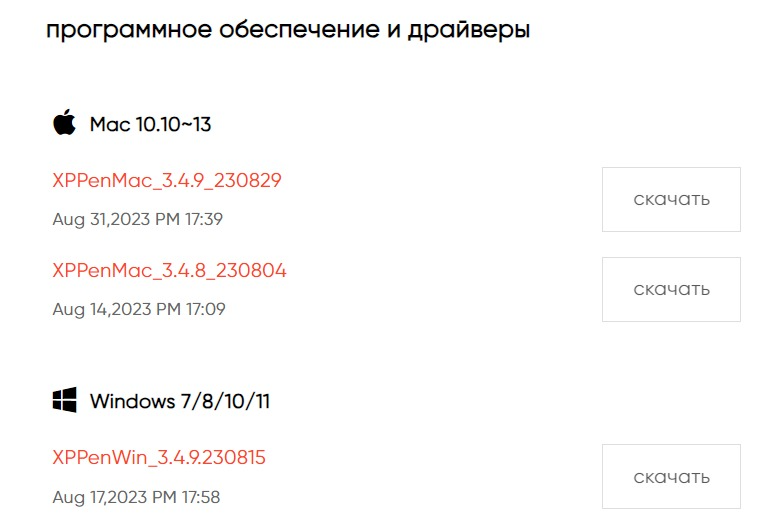 Використання графічного планшету сумісне з програмами пакету Microsoft Office
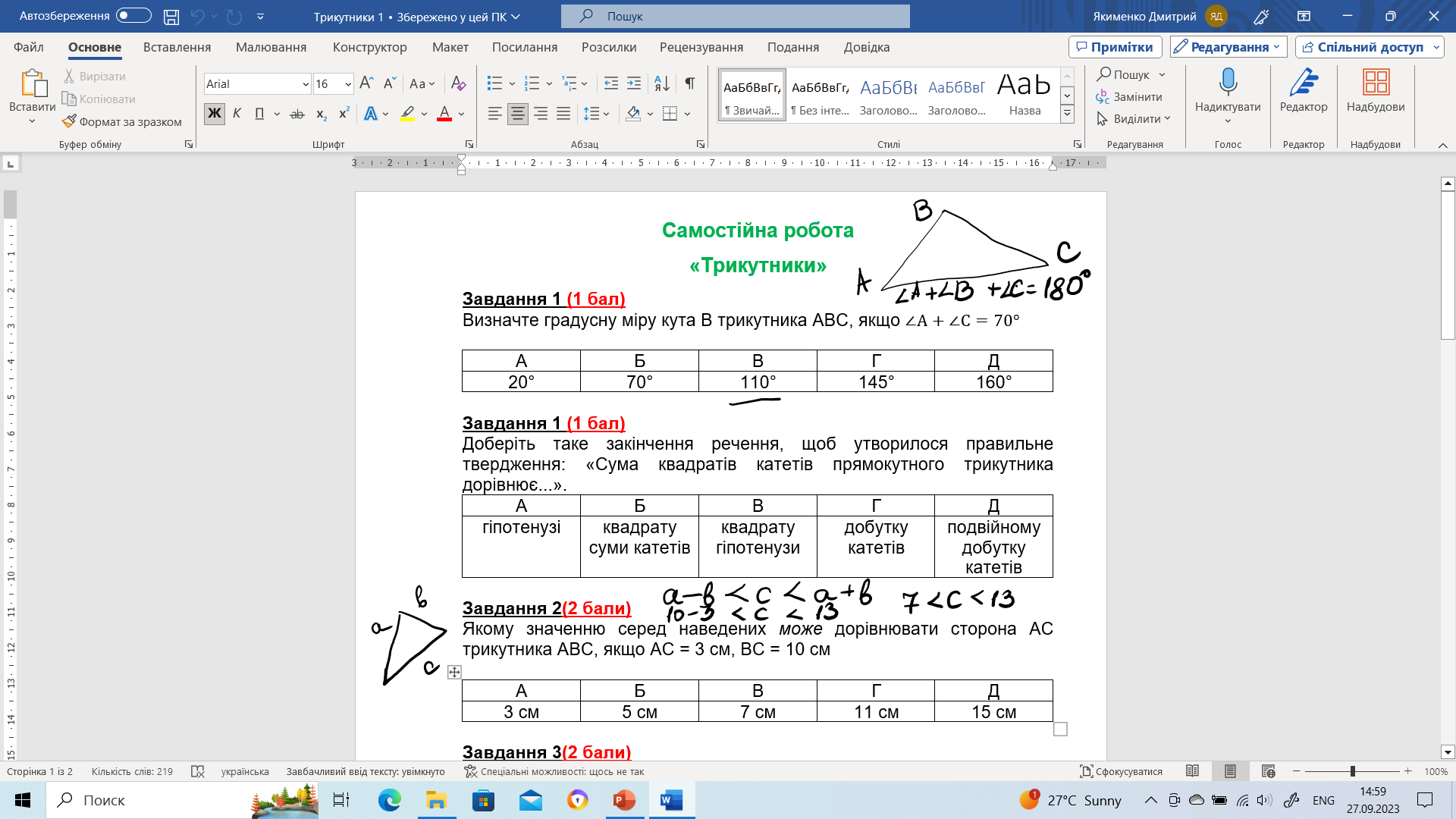 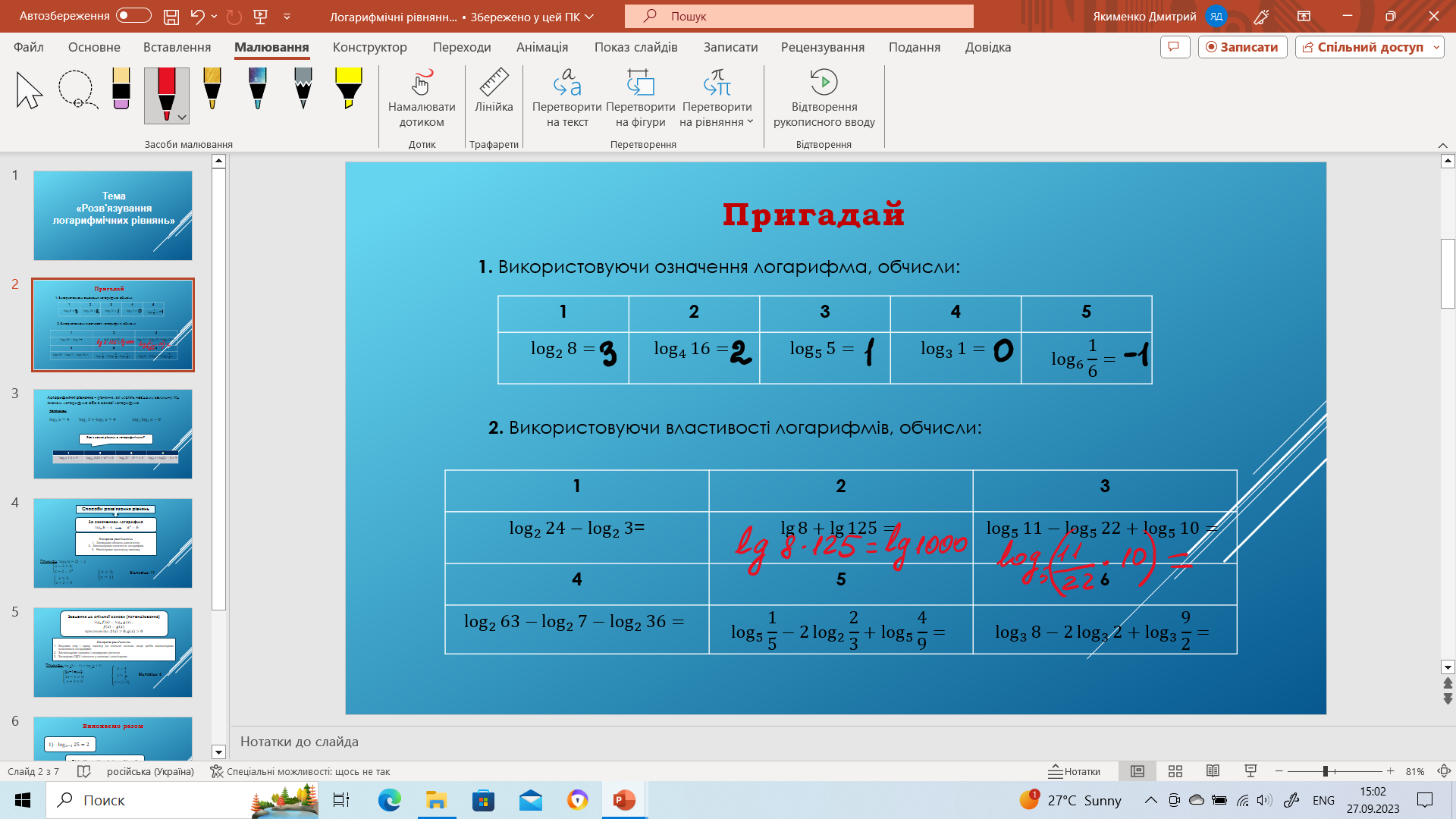 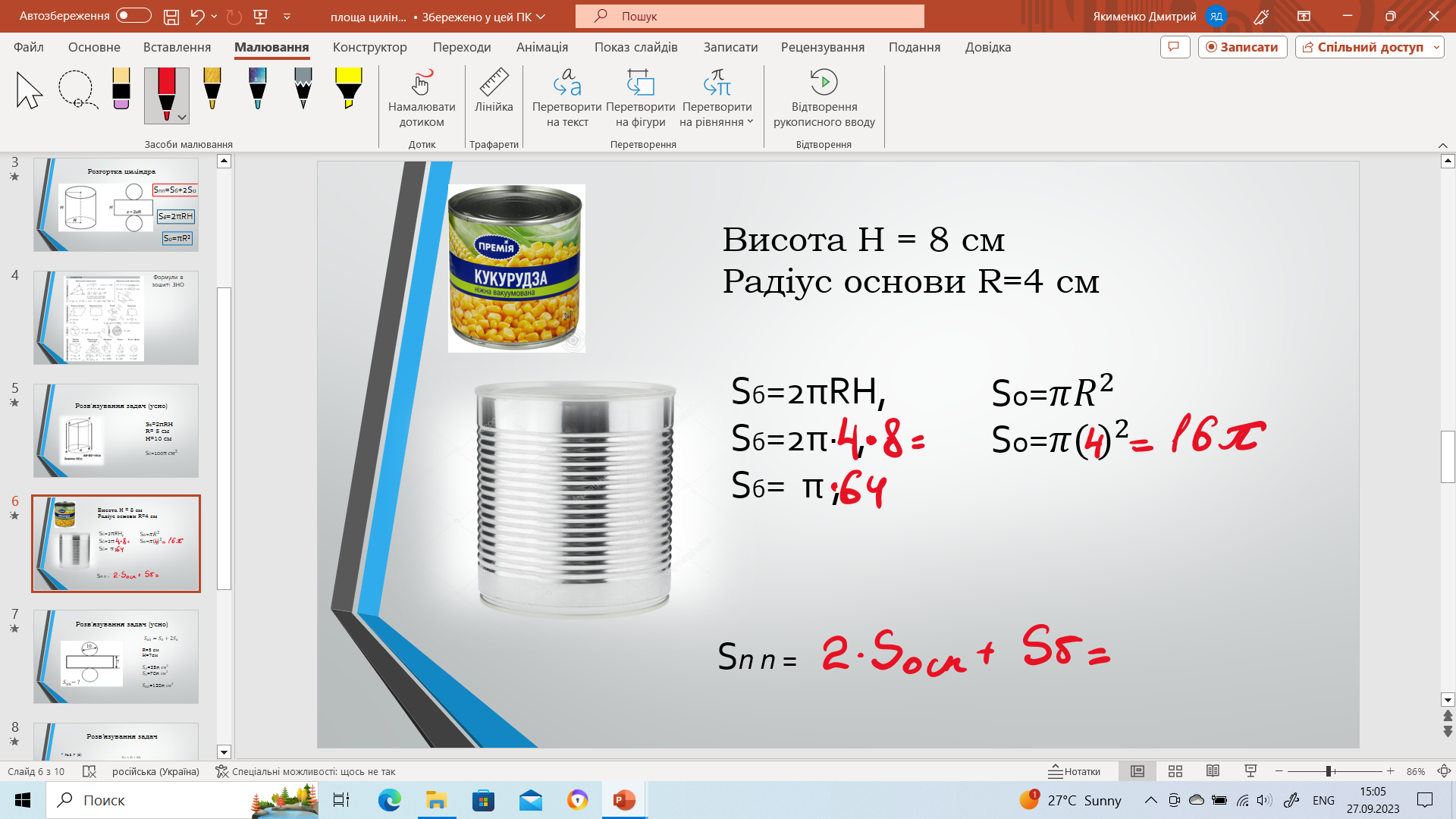 Використання графічного планшету сумісне з «дошками»
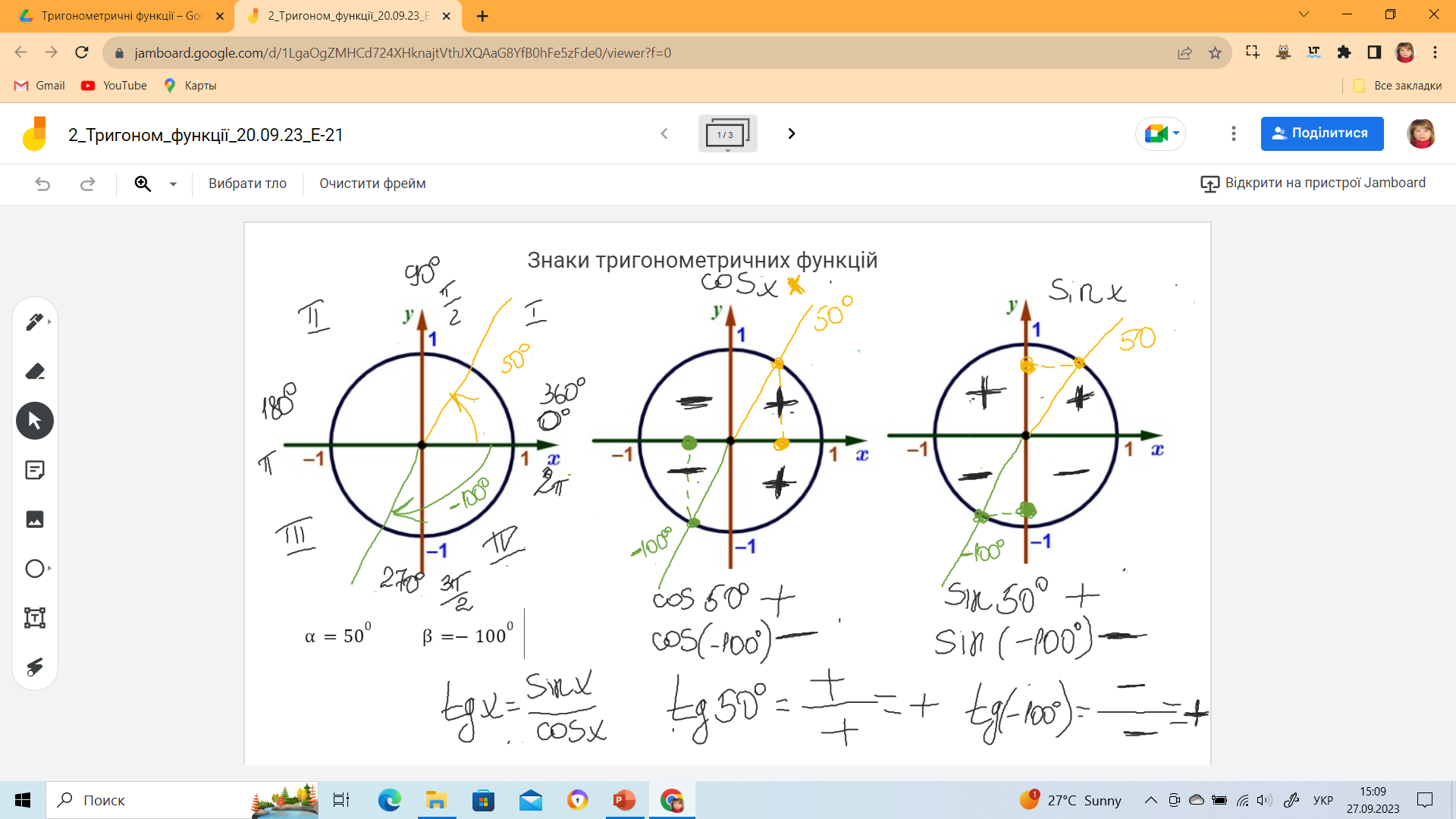 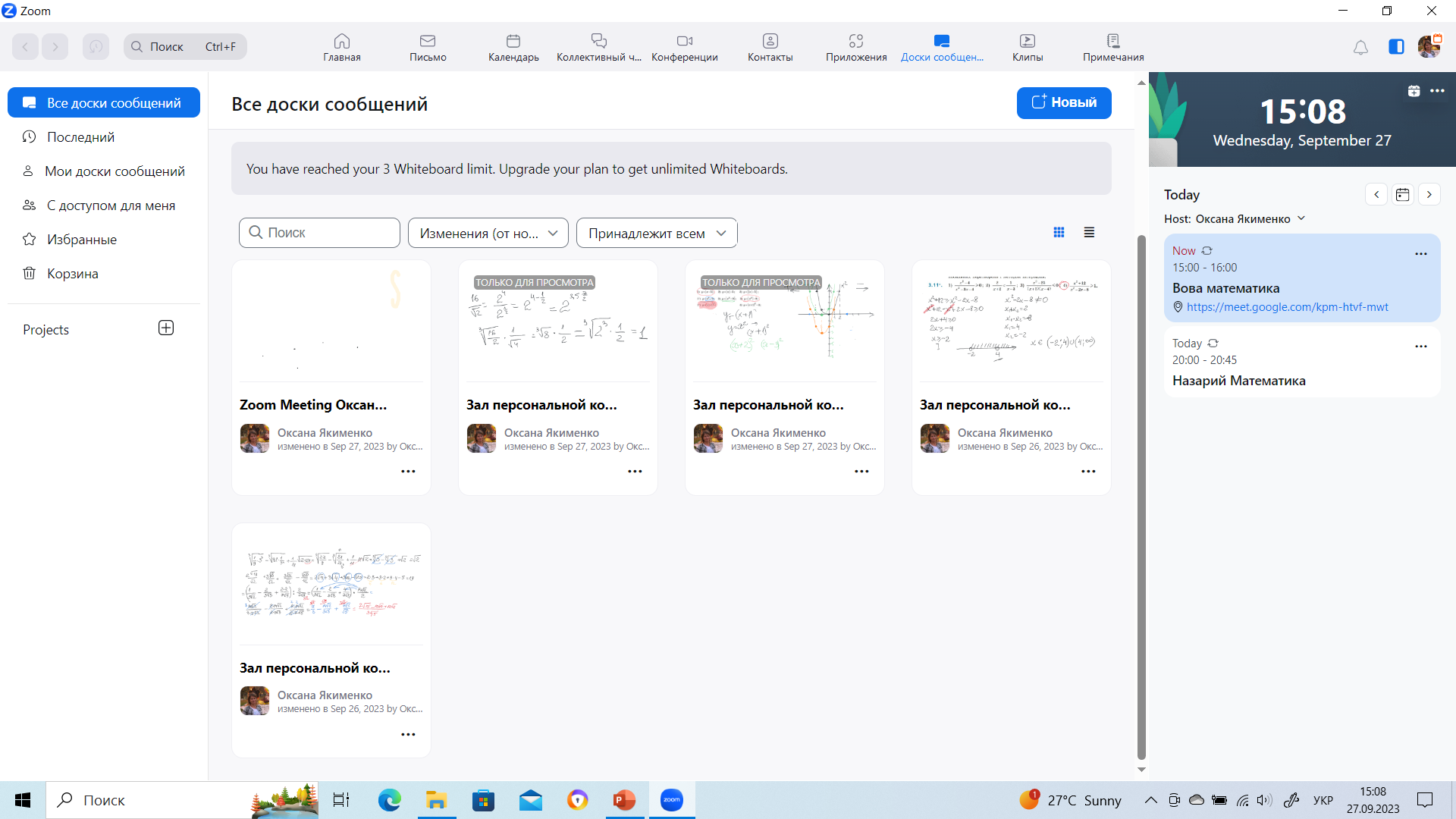 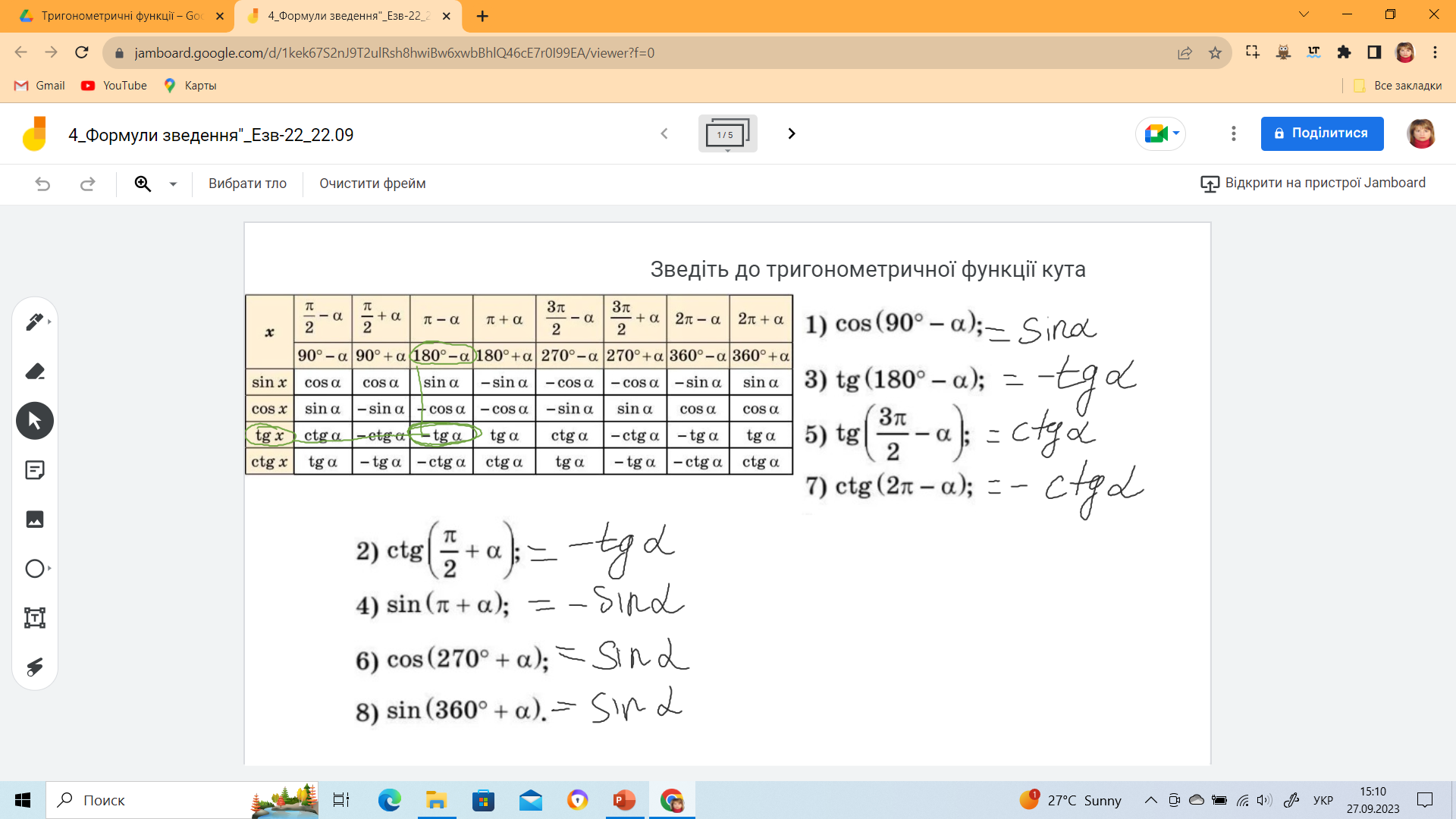 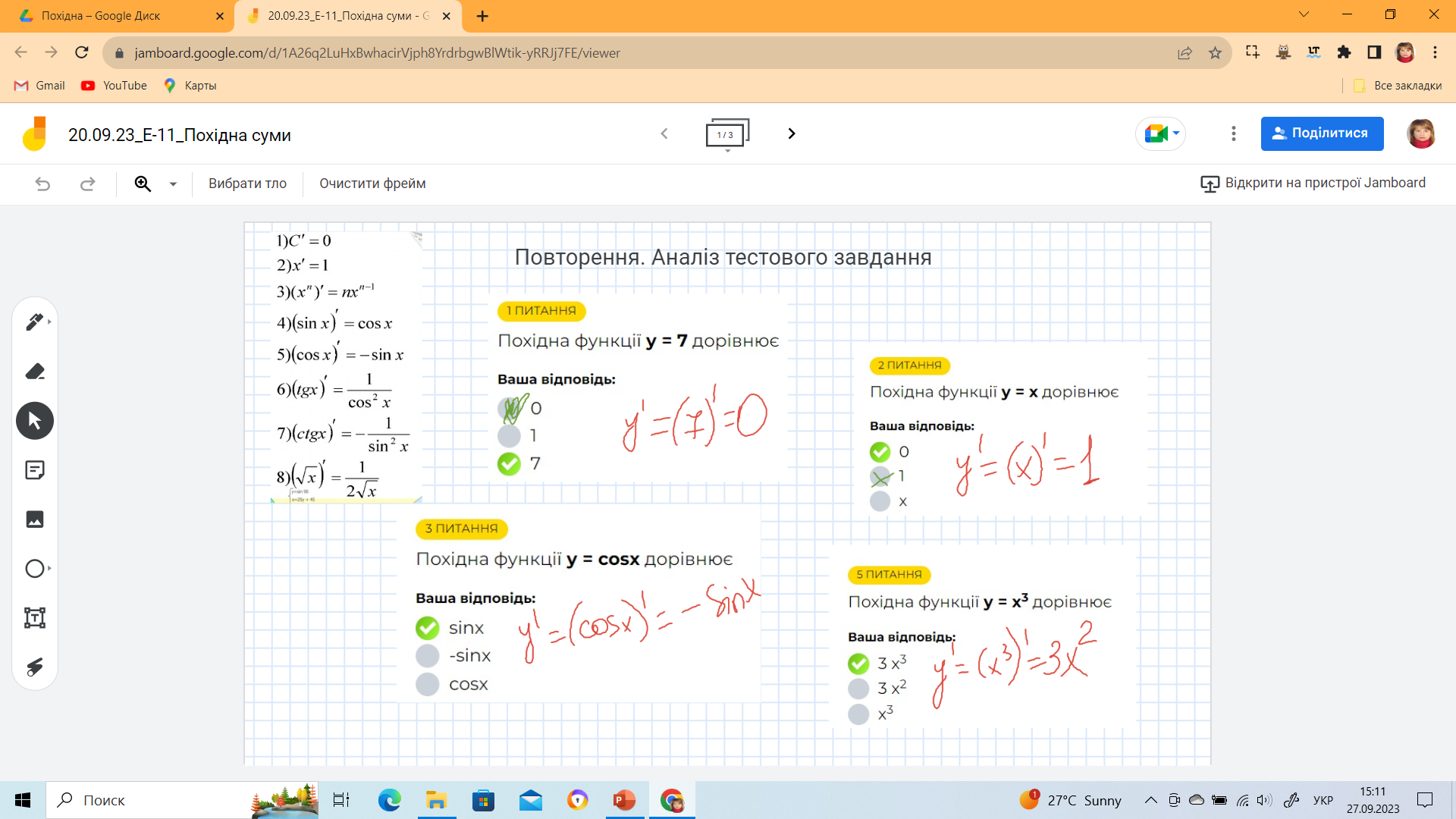 Дякую за увагу!